Elimination Disorders
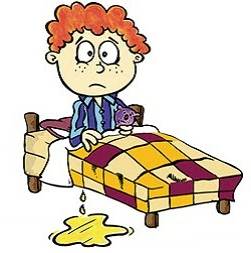 Done by:
Ansam Alzubaidi
Ruaa Alnashash

Supervised by : Dr. Najeeb Alqsous
[Speaker Notes: This talk has been prepared to provide important clinical information regarding the diagnosis and treatment of elimination disorders. 

We will spend this time discussing two types of elimination disorders which include enuresis and encopresis

Appropriate diagnosis and treatment of elimination disorders is a central part of the practice of child and adolescent psychiatry]
Normal Development
Toddler Phase (18 months- 5 years)

Bowel Continence

Bladder Continence
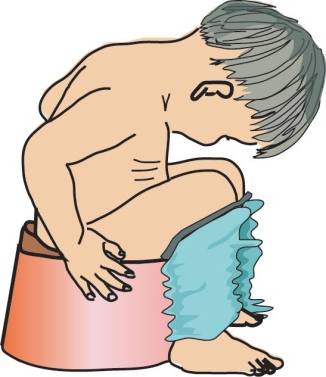 [Speaker Notes: 1. During toddler phase a child usually becomes interested in mastering elimination

2. Most children have achieved bowel and bladder continence by age 4 & 5

3. Acquiring continence usually proceeds in the following order
nighttime bowel 
day time bowel
 daytime bladder 
nighttime bladder

4.1/3 of children in the US are completely toilet trained by age 24 months

5. Females achieve continence earlier than males]
Enuresis
Nocturnal Enuresis
	Monosymptomatic
	Polysymptomatic

Diurnal Enuresis

Primary Enuresis

Secondary Enuresis
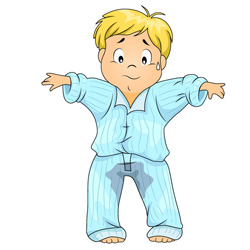 [Speaker Notes: 1. When a child fails to successfully achieve toilet training by the age of five and has repeated voiding of urine into the bed or clothes at least twice per week for at least three consecutive months he/she meets DSM IV-TR diagnostic criteria for enuresis.

2. There are different types of enuresis and a diagnosis should be specific because treatment options may differ.

a. Nocturnal Enuresis- voiding while asleep; This is the most common type

b. Diurnal enuresis- voiding while awake

c. A child may also have both

3. Further classification of enuresis identifies whether enuresis is primary or secondary

a. Primary enuresis indicates that a child has never accomplished continence through the night. This type is usually due to maturational and /or physiological delays

b. Secondary enuresis is when a child achieved continence for at least 6 consecutive months but began wetting again- This type may be caused by psychological factors or an underlying medical condition]
Prevalence
30% of US children achieve continence by age 2

5-10% of 5 year olds meet criteria for nocturnal enuresis

15% of enuretic children have spontaneous resolution of symptoms each year

2-3% of 12 year olds meet criteria for nocturnal enuresis

1% of 18 year olds still have enuretic symptoms
[Speaker Notes: Even though only 5-10% of 5 year-olds meet criteria for enuresis; as many as 20% of 5 year-olds have bedwetting problems

2. Overall 5-7 million US children have primary nocturnal enuresis

3. Enuresis has been found to be more common in African-Americans and Asian immigrants in the US

4. When both parents have had enuresis there is a 77% incidence of enuresis in their offspring

5. If one parent has had enuresis there is a 44% incidence. There is a 15 % incidence in children without an enuretic parents

6. Twin studies have shown 68% concordance with monozygotes and 36% with dizygotes

7. In regards to inheritance patterns, studies have revealed that chromosomes 13,4,8,22,and 5 are associated with enuresis. The transmission may include autosomal dominant, autosomal recessive, and sporadic]
Diagnostic Criteria
A. Repeated voiding of urine into bed or clothes (whether involuntary or intentional).
B. The behavior is clinically significant as manifested by either a frequency of twice a week for at least 3 consecutive months or the presence of clinically significant distress or impairment in social, academic (occupa­tional), or other important areas of functioning.
C. Chronological age is at least 5 years (or equivalent developmental level).
D. The behavior is not due exclusively to the direct physiological effect of a substance (e.g., a diuretic) or a general medical condition ( e.g., diabetes, spina bifida, a seizure disorder).

Specify type:
Nocturnal Only
Diurnal Only
Nocturnal and Diurnal
Diagnostic Workup
Child’s Age
Onset of Symptoms (Primary/Secondary)
Timing (Nocturnal/Diurnal/Both)
Frequency
Family History
Developmental History
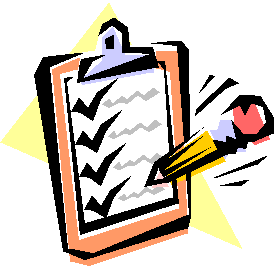 [Speaker Notes: You first want to begin your evaluation with the question “why now?” 

Other questions that need to follow to obtain more information regarding the clinical picture are

Is there any straining?

2. Does the child have a normal urine stream?

3. What is the child’s pattern of fluid intake?

4. What methods of toilet training were used or are being used? (rewards/punishments)?

6. What are the patient’s sleeping habits? What are the sleeping arrangements in the home?

7. Does the child snore?
8. Is there any history of any developmental delays?


11. Complete medical history

12. Prior treatment for enuresis

13.  Mental health history including concurrent mental health disorder]
Physical Exam
Neurological Exam

Throat and Neck Exam

Skin Exam

Abdominal Exam

Routine Blood Draw

UA
[Speaker Notes: Neurological Exam
a. Gait abnormalities
b. strength testing
c. deep tendon reflexes
d. Coordination
e. Motor
f. Sensory

2. Neck Exam-Tonsils and thyroid

3. Skin Exam
Tufts of hair and cutaneous lesions over the sacrum
 sacral dimple
asymmetric gluteal cleft

4. Abdominal Exam
Masses/large amounts of stool/ discomfort

5. Routine Blood Draw
a. BMP
b. Na
c. Glucose
d. BUN
e. CR

6. Urinalysis
UA can determine glucose, UTI, hematuria. 
UA first thing in the morning can determine specific gravity which is a good indicator of desmopressin cycle abnormalities]
Consults
Pediatric Urology
-Ultrasound of Genitourinary system
-Voiding Cystourethrogram
-Renal Ultrasound
Pediatric Neurology
Sleep Study
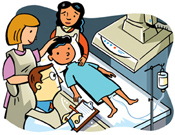 [Speaker Notes: 1. Consider consultation if a child presents with repeated UTI or diurnal enuresis

2. Ultrasounds and Voiding Cystourethrograms
These modalities may help reveal underlying abnormalities such as detrusor hypertrophy and over activity
They may also demonstrate bladder areflexia and urinary retention

3. Peds Neuro- EEG; underlying seizure

4. Sleep Study- Obstructive Sleep Apnea]
Treatment
Education

Watchful Waiting

Non-pharmacological Management

Pharmacological Management

Therapeutic Interventions
[Speaker Notes: There are five major categories of treatment options that are available to children and families
Education
Watchful Waiting
Nonpharmacological Management
Medication management
Therapeutic Interventions

1. Educational Points are important regardless of which treatment option a family chooses. These are some of the educational points that a family should be made aware of.
a. 15 % annual spontaneous remission rate
b. Review and correct parental expectation
c. Waiting until the child is ready for potty training
d. Ensuring there is no teasing/shame given for failures
e. Limiting caffeine and dairy products in evening hours
f. Limiting nighttime and not daytime fluids
g. Remind children that it isn’t their fault
h. Teaching parents patience
i. Educating parents to not punish their child
j. Warning parents about potential relapse

2. When parents decide to pursue watchful waiting it is important to educate the family about the natural history, available treatments, and prognosis of enuresis

3. For those families that wish to pursue treatment an analysis of the underlying etiology/etiologies will help determine the most successful modality
a. If the underlying etiology is Diabetes, sleep apnea, hyperthyroidism- treat the disorder
b. Surgery may be indicated for ectopic ureter, neurogenic bladder, bladder calculus, and possibly T&A for OSA]
Non-Pharmacological Interventions
Behavioral Modification:
Scheduled voiding times 
Nighttime fluids restriction
Using waterproof bed covers
[Speaker Notes: Education/Advice

Achieving continence takes time

Do not limit fluids during the day

Involving teachers who may discretely remind a child to take bathroom breaks

Limit Nighttime fluid intake- all fluid should be withheld within 1 hour of before bed

Dairy products should be stopped 4 hours before bed- potential to cause osmotic diuresis

Caffeine should be limited to morning use only provided its long half-life

Urinate before bed

Hallway night light

If bathroom is far place a potty chair in the child’s room

Help the child clean soiled linen

Girls- can benefit from being reminded to wipe from front to back to prevent UTIs

Overweight females often have daytime post-void incontinence- instructing the child to urinate with knees apart instead of together can prevent vaginal reflux and be curative if this is the etiology

Bell and Pad
-This is  the most common and successful non-pharamcological intervention
-Relies upon classical and operant conditioning
-The child sleeps on the pad or it is affixed to their clothing
-When the child begins to urinate a sensor within the pad triggers an alarm (typically an auditory alarm but it may be vibratory)

Classical Conditioning
-After repeated use of the bell and pad, the distention of the bladder and the sense to urinate become associated with the auditory signal. This leads to waking (the conditioned response)

Operant Conditioning
-The child views the alarm as a punishment (which may awaken others in the house as well) and therefore seeks to avoid triggering the alarm.

Efficacy
-Typically takes months for the bell and pad to work
-One month of dry nights is considered a success
-Success rates of up to 80-90% if families continue to use it however 48% prematurely terminate use
-When success is achieved relapse rates can be up to 40% and in these cases the bell and pad can be reintroduced

Drawbacks
-expensive
-time consuming
-requires motivation
-children may find it embarrassing]
Non-Pharmacological Interventions
4- Bladder-Volume Alarm

5- Star Chart System

6- Nightlifting

7- Timed Night Awakening

8- Bladder Training Exercises/Overlearning
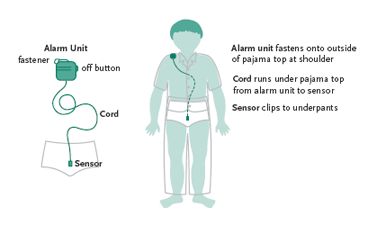 [Speaker Notes: Bladder-Volume Alarm-Senses the bladder when it is nearing capacity. This has added advantage of alerting the child before they wet.

Star Chart System- Reward system

Nightlifting- Taking child to the toilet to the toilet in a semi-sleep state-does not have good efficacy

Timed Night Awakening- every two hours- takes a huge investment on the part of the parents

Bladder Training Exercises and Overlearning- Drink a large amount of fluid and hold it for as long as possible- can be effective yet also unpleasant]
Pharmacological Interventions
Desmopressin

Imipraminine

Oxybutynin

TCAs

NSAIDs(Indomethacin)
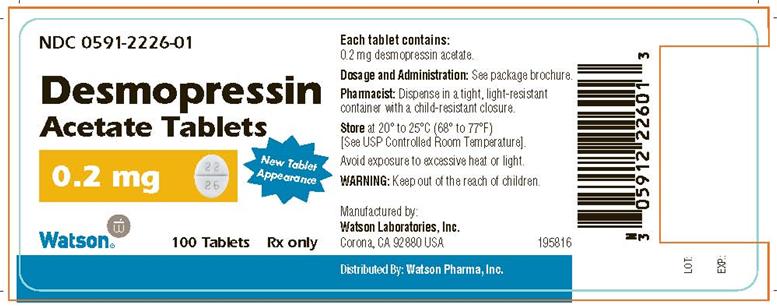 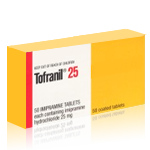 [Speaker Notes: Medications

Medications can work very quickly
Beneficial for sleep overs and camp
Only Desmopressin and Imipramine have US FDA indications for the treatment of nocturnal enuresis
Desmopressin and Impiramine are relatively ineffective in the treatment of diurnal enuresis
Oxybutynin which has FDA approval for overreactive bladder in children can be effective in the treatment of diurnal enuresis. 

Desmopressin
This is the first line agent for treatment of nocturnal enuresis
More favorable side effect profile that TCAs
This medication is a long acting form of arginine vasopressin also known as antidiuretic hormone or ADH
Success rates from 10%-65% with a relapse rate as high as 80%
Takes about an hour after administration to reach efficacy
The child should take the medication two hours before bed
The child should stop drinking one hour before administration
The child should not drink at least eight hours following its administration
Its duration of action is 10-12 hours
Compensatory polyuria the day after may occur after its effects have worn off

Can be crushed for easy administration
In children older than six years of age the starting dose if 0.2 mg by mouth at night
Maximum dose is 0.6 mg by mouth at night
Monitor sodium because may have risk for hyponatremia

B. Imipramine
This was the main treatment prior to approval of Desmopressin
It has many effects which is why it may have an overall greater success rate than Imipramine
Helps to treat comorbid anxiety and depression
Anticholinergic properties allow it to mediate the relaxation of the bladder detrusor muscle
Increases sphincter tone
Increases release of ADH which results in free water retention
Increases brain arousal by suppressing rapid eye movement sleep making it easier for the child awaken
Also has benefit in the treatment of ADHD. There is a high comorbidity between nocturnal enuresis and ADHD

Starting dose between 6-12 yr old- 10mg by mouth at bedtime
Maximum dose is 50 mg po qhs
12 yr older start at 10 and max dose 75 mg po qhs

Side-effects
Potential lethality in overdose
Suicide black box warning- increased risk in children, adolescents, and young adults with MDD or other psychiatric disorders
Cardiac dysrhythmias, convulsions, coma
10% of patients will have side-effects which can include drowsiness, dry mouth, dizziness, constipation, difficulty starting urine stream, blurred vision, palpitation
Baseline ECG before starting

SSRIs
Lack FDA indication for enuresis
Case reports that it improves and causes nocturnal enuresis

Methylphenidates and Dextroamphetamines
Best when used in combination with bell and pad
May reduce the depth of sleep thereby allowing a child to awaken more easily to the sense of a full bladder

Indomethacin
Enhances the effects of ADH

Diurnal Enuresis/Oxybutynin
Has indication for overactive bladder
Anticholinergic agent that relaxes bladder smooth muscle
Inhibits involuntary detrusor muscle contractions
Start in ages over 5 years old 5mg BID
Ages 1-5 – starting dose 0.2 mg/kg BID
Maximum dose is a total of 15 mg per day
Extended release for children older than 6 at 5mg po daily
Maximum is 20 mg po daily]
Additional Treatments
This type of intervention can significantly address secondary enuresis which may be triggered by a psychological stressor

Cognitive Behavioral Therapy

Psychodynamic Psychotherapy

Biofeedback
[Speaker Notes: Therapy
CBT may help a child address cognitive distortions

Biofeedback- This is a form of pelvic floor physical therapy. Kegel exercises may strengthen the pelvic floor musculature]
ASK
As a Healthcare provider you should ask about :

1- If other family members have had enuresis
2- How often your child urinates during the day 
3- How much your child drinks in the evening  
4- If your childs have had recent stress in their life
Encopresis
defined as the repeated passage of feces in inappropriate places. The voiding is typically regarded as involuntary although it may be volitional. The term is derived from the Greek Word Kopros meaning dung or feces.
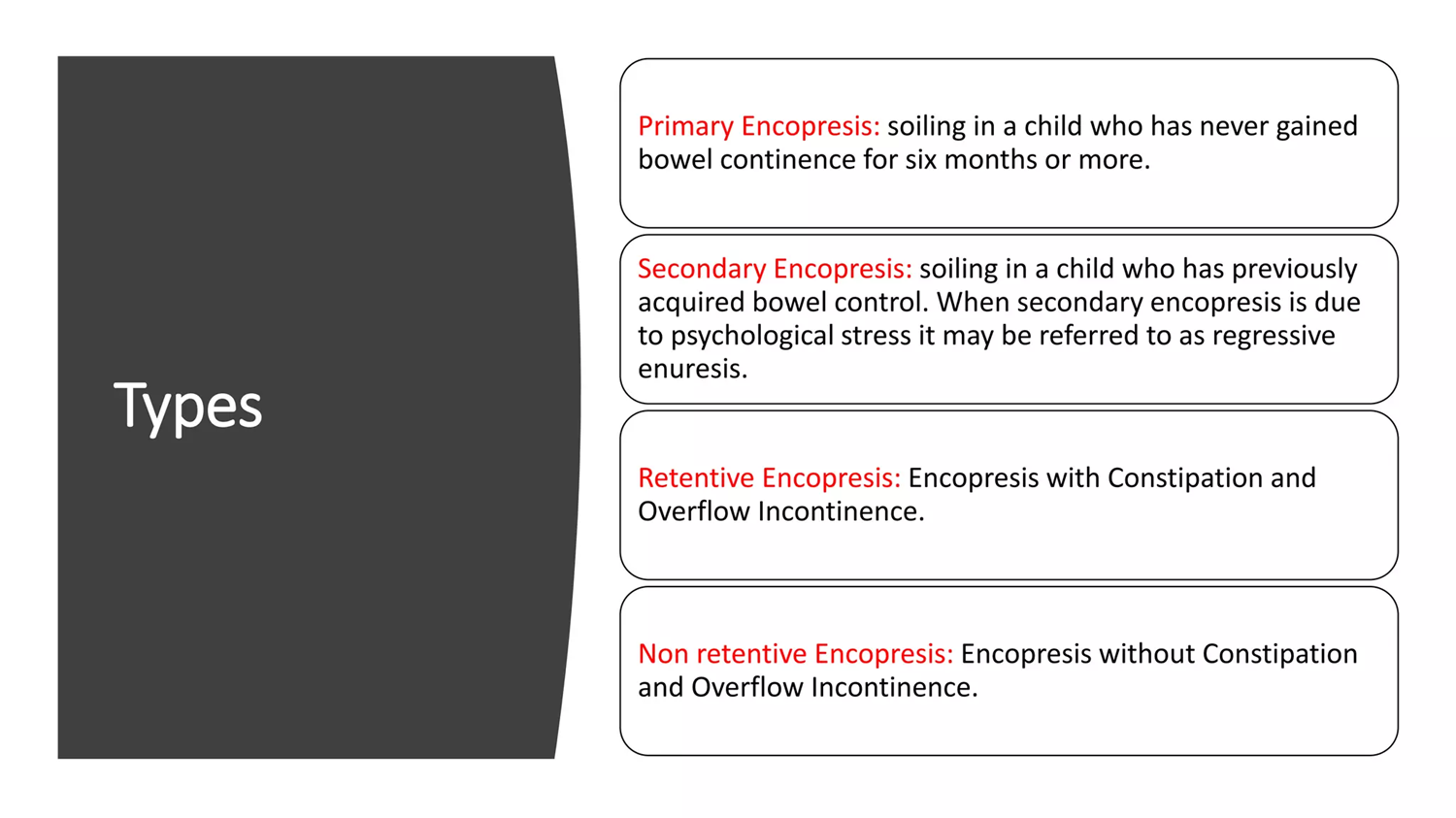 Encopresis
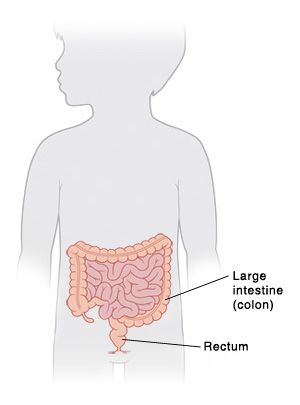 Primary Encopresis

Secondary Encopresis

Retentive Encopresis

Nonretentive encopresis
[Speaker Notes: -Encopresis is less common than enuresis
-This elimination disorder may be more impairing and have more consequences
-When bowel continence is not achieved by age 4 a diagnosis of encopresis can be made
-Etiology may be physiological and/or psychological

Encopresis- defined as the repeated passage of feces in inappropriate places (usually undergarments). The voiding is typically regarded as involuntary although it may be volitional. The term is derived from the Greek Word Kopros meaning dung or feces

Primary Encopresis- soiling in a child who has never gained bowel continence for six months or more

Secondary Encopresis- soiling in a child who hag previously acquired bowel control. When secondary encopresis is due to psychological stress it may be referred to as regressive enuresis

Retentive Encopresis- Encopresis with Constipation and Overflow Incontinence

Nonretentive Encopresis- Encopresis without Constipation and Overflow Incontinence

Encopresis unlike enuresis rarely occurs during sleep and when this occurs it is a poor prognostic indicator]
Prevalence
Secondary encopresis is more common

Between ages 7-8 prevalence is 1.5%

3:1 male to female ratio

 Retentive type is 80-95% of cases
[Speaker Notes: -By the age of 4, 95% of children have achieved bowel continence
-Boys tend to lag behind girls
-Secondary encopresis is slightly more common (50-60%) 
-Some children don’t meet full criteria; even still isolated incidents have significant consequences (embarrassment and anxiety) and may led to teasing and bullying]
etiology
Delay in maturation 
Underlying medical condition
Psychological/Behavioral
constipation
DSM-v Diagnostic Criteria
■ Recurrent defecation into inappropriate places (e.g., clothes, floor).
■ Occurs at least one time per month for at least 3 months.
■ At least 4 years old developmentally.
■ Not due to a substance (e.g., laxatives) or another medical condition (e.g., hypothyroidism, anal fissure, spina bifida) except via a constipationrelatedmechanism.
Primary Encopresis
Delayed Physical Maturation

Inappropriate Toilet Training
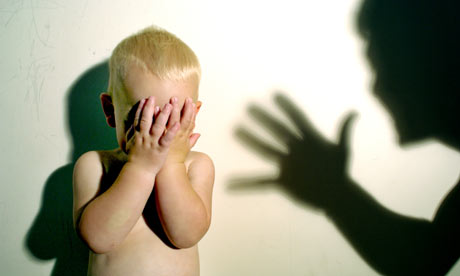 [Speaker Notes: Delayed physical maturation is often a common cause of primary retentive encoporesis

It is also caused often by harsh toilet training
Examples of harsh toilet training include
A. Starting training too early
B. Forcing the child to sit on the toilet for very extended periods of time
C. Physical punishment/ridicule for failures

Parents at times feel pressure to rush toilet training for the following reasons:
A. Diapers are expensive
B. Continence may be required for child care

Parents at time feel no need to potty train or neglect to do so. The child may develop toilet phobia in these cases

When a child’s parents train inappropriately this can create a power struggle between the parent and child about using the bathroom
Parental reactions can determine if the child becomes successful with continence]
Retentive Encopresis
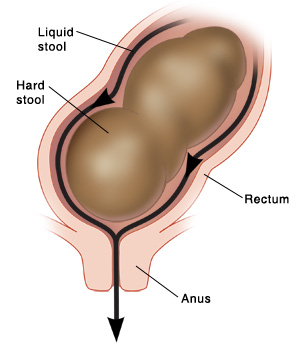 Represents 80-95% of cases

Infrequent Bowel Movements

Large Stools

Painful Defecation
[Speaker Notes: Retentive Encopresis with overflow incontinence represents 80-95% of cases with encopresis

Children with constipation have infrequent bowel movements, large stools, and difficult painful bowel movements

When stooling is painful a child may avoid stooling and withhold their feces. This will become a repeated behavior and lead to more hardening of the stool and retention.
The stool may eventually become too hard to pass through the anus. The bowel may also distend as stool accumulates. With time this may result in the child losing the ability to sense a full bowel. 
As the stool continues to accumulate liquid stool may leak around the blockage and cause soiling (encopresis with constipation and overflow incontinence).

Breaking this cycle is key in the treatment of retentive encopresis
Addressing the cause of constipation is essential and there can be different causes including poor fluid intake, poor nutrition as in insufficient fiber in the diet. Achild may also have anxiety related to using public restrooms. Another cause may include medications the child is taking.]
Secondary Encopresis
Birth of sibling

Parental Divorce

Abuse

Autism / Psychosis
[Speaker Notes: -Secondary encopresis may arise due to new stressors

-Bowel incontinence in response to birth of a sibling or other stressors is regressive

-Children with ODD and CD may use soiling as a form of retaliation and anger against parents and authorities

-Some children find their feces interesting enough to smear it. Older children who engage in this behavior may suffer from MR/Autism/Psychosis/RAD]
Diagnisis
• Child's age.
• Onset (primary/secondary).
• Timing (day/night).
• Frequency.
• Bowel Habits (frequency, stool size, consistency).
• Melena/Hematochezia.
• Pain with Defecation/Fluid and Dietary Habits.
• Location of soiling.
The history should focus on these items:
Developmental history.
Recent Stressors.
Mental Health -anxiety, depression, MR, Autism, ODD,CD
 Current Medications.
 Previous Surgeries.
 Past Medical History. 
Family History.
 Previous Treatment for encopresis.
Physical Examination
Abdominal pain/distention
 Height/Weight
 Neurological Examination
 Skin Examination
Rectal Examination
Stool Collection: parasites
Blood Testing: TSH hypothyroidism
Rectal Biopsy/Barium Enema
Abdominal XRAY
Treatment
Advice/Education

Nonpharmacological

Pharmacological Intervention
[Speaker Notes: It is essential to treat any underlying disorder that is suspected. When an identifiable organic cause can be determined this should be treated appropriately.]
Advice/Education
Dietary Changes (foods high in fiber)

Increase Fluid Intake

Make Toilet Training Non-Threatening

Make Toilet Accessible

Regular Bathroom Times
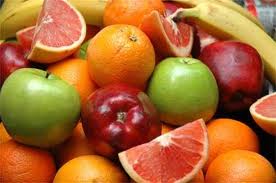 [Speaker Notes: Increase fluid intake and fiber
Reduce dairy intake
Older children should be encouraged to exercise more frequently
Fiber supplements

Improve access to the toilet
Star charts/small rewards
Timed sitting
Assist in cleaning soiled clothing
Regular bathroom times/ best times are after meals for up to fifteen minutes]
Nonpharmacological
CBT

Psychodynamic Psychotherapy
[Speaker Notes: CBT and psychodynamic therapy can be used to help decrease symptoms of anxiety and depression associated with encopresis
Biofeedback can be beneficial in the treatment of pelvic floor dysfunction. It can also teach the child sphincter control]
Pharmacological
Laxatives

Mineral Oil

Stool Softeners
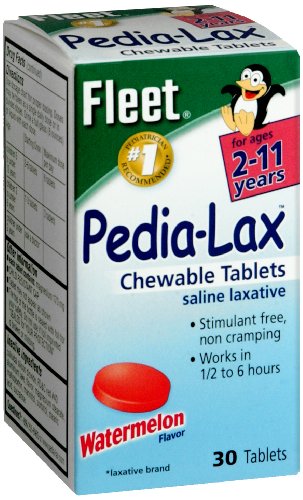 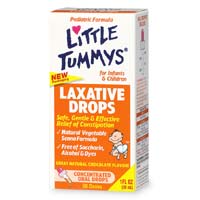 [Speaker Notes: When the cause of encopresis is retentive type it is important to provide the child with interventions that will allow emptying of the bowel and interrupt the cycle of constipation and painful defecation
-increase fluid intake
-osmotic laxatives- polyethylene glycol, lactulose, and glycerine
-stimulant laxatives-senna
-stool softeners-docusate and mineral oil

Mineral oil may be provided after meals

Impaction- when the child is impacted oral medications is the first line treatment. Rectal medications may work faster but they are more invasive. Rectal treatments may worsen a child’s anxiety. After fecal disimpaction maintenance use of laxatives may be required for months to years to prevent relapse

TCAs- Have been used in the cases of nonretentive encopresis. There have been some benefits in the use of imipramine in th past however one must consider the anticholinergic effects

Loperamide- also used in treatment of non retentive type encopresis. It can increase anal sphincter pressure thereby reducing bowel incontinence

Rarely extends into adulthood; spontaneous resolution does occur
Watchful waiting is not an option]